ای فرزندان نور
ای فرزندان نورگرد هم بیاییدبا شادی و سروراو را بسرایید
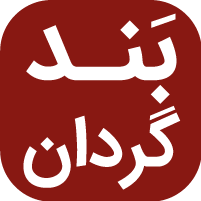 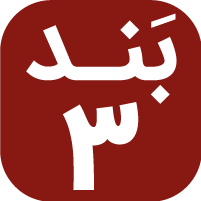 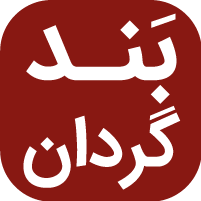 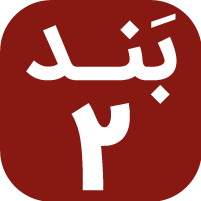 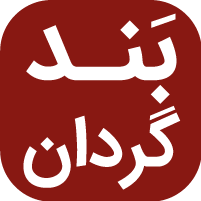 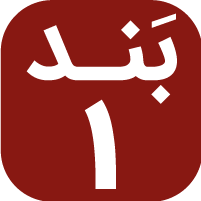 اندر حضور وی دست‌ها برافرازیدمنجی عالم را شکر و سپاس گوییداندر حضور وی دست‌ها برافرازیدمنجی عالم را شکر و سپاس گویید
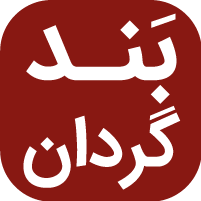 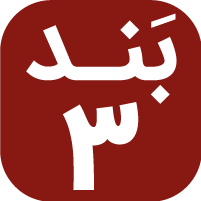 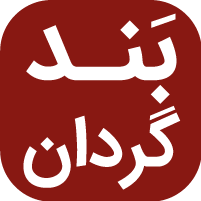 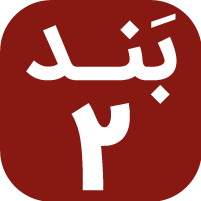 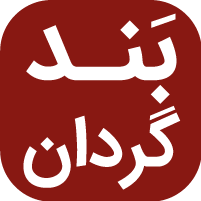 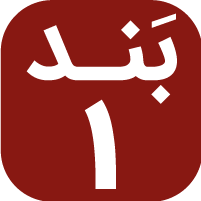 ای قوم خاص اودر روح قوی باشیدپیروزی عیسی رااز آن خود دانید
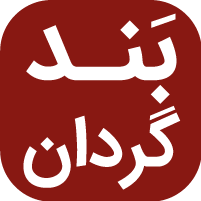 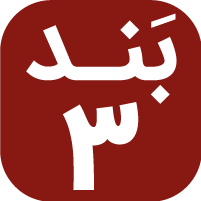 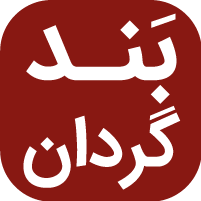 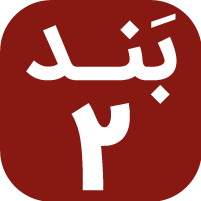 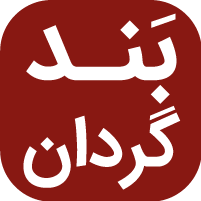 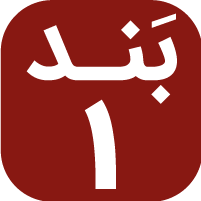 اندر حضور وی دست‌ها برافرازیدمنجی عالم را شکر و سپاس گوییداندر حضور وی دست‌ها برافرازیدمنجی عالم را شکر و سپاس گویید
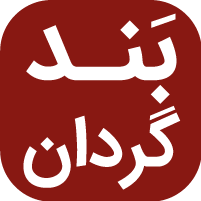 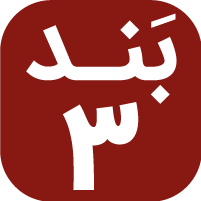 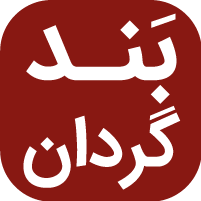 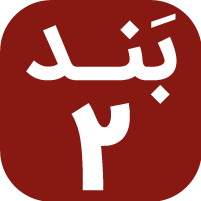 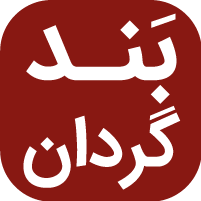 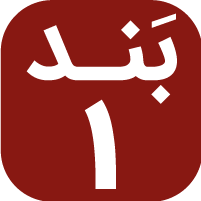 ای گلهٔ‌ خدانزد شبان آییددر هر غم و سختیعیسی را بخوانید
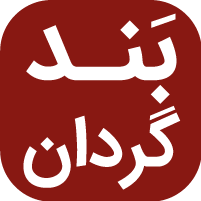 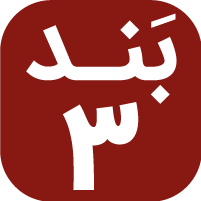 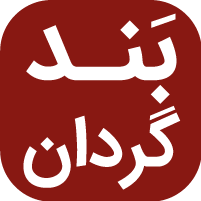 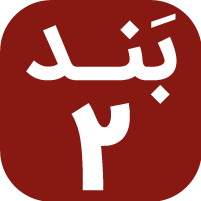 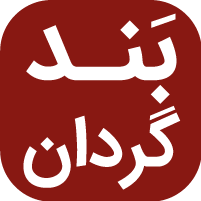 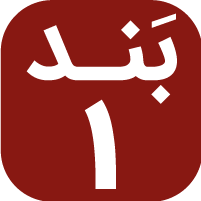 اندر حضور وی دست‌ها برافرازیدمنجی عالم را شکر و سپاس گوییداندر حضور وی دست‌ها برافرازیدمنجی عالم را شکر و سپاس گویید
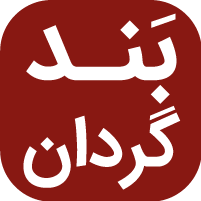 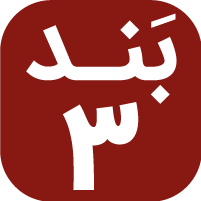 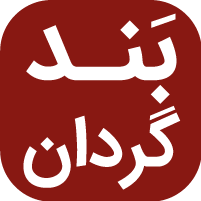 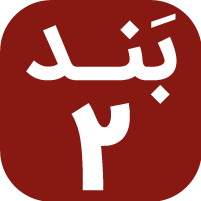 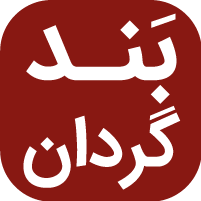 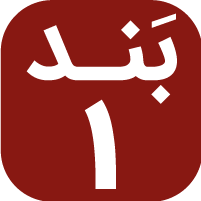